第十課
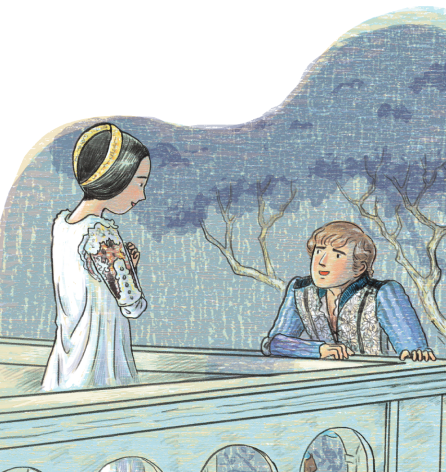 羅密歐與茱麗葉
樓臺會
莎士比亞 著
本書編輯群 譯
課文補充
課文提問
閱讀小書房
問題與討論
應用練習
課文賞析
題　　解
課文．注釋
課文動畫
作　　者
學習重點
課文前哨站
課文結構表
故事簡介
形音義
補充
補充
補充
課P116
一、認識莎士比亞及其文學成就。
二、學習運用對話方式表達人物的心理情緒。
三、培養並提升閱讀劇本的興趣及素養。
學習重點
課P116
獨白：是戲劇、電影中角色或文學
　　　作品中人物獨自抒發個人感
　　　情和願望的話，是說給觀眾
　　　聽的。莎翁的戲劇十分擅長
　　　運用獨白，藉由人物內心的
　　　表白，可以更充分地展示人
　　　物的思想、性格，使讀者更
　　　深刻地理解人物的思想感情
　　　和精神面貌。
劇本是一種文學形式，又稱腳本，是戲劇表演時的文本基礎，通常由臺詞和舞臺提示所構成。臺詞包括對話、獨白、旁白或唱詞，
劇本簡介
課文前哨站
課P116
主要是凸顯角色的性格特質。舞臺提示則標明劇情的時間、地點，以及人物說話的表情、語氣、動作、上下場等，說明應簡明扼要。劇本的寫作，最重要的是能被搬上舞臺演出，但具有文學性的劇本，更可當作文學作品來欣賞而流傳久遠。
課文前哨站
課P117
本文節選自羅密歐與茱麗葉第二幕第二場，又稱為「樓臺會」。劇情為兩大世仇家族的年輕男女羅密歐與茱麗葉一見鍾情，在花園樓臺夜會的情節。
︴︴
題　解
︴︴︴︴︴
課P117
衷情：內心的情感。
全文以羅密歐的獨白揭開序幕，道出他對茱麗葉的愛意，而茱麗葉也在月夜下傾吐對羅密歐的真情。接著雙方互訴衷情，透過世仇背景的烘托及生動細膩的對話，將兩人複雜的心緒及對愛情的堅貞表露無遺，讓人感受到莎翁劇本的魅力。
題　解
課P117
威廉‧莎士比亞（William Shakespeare），英國人，生於西元一五六四年，卒於西元一六一六年，年五十三，是英國文學史上最著名的劇作家、詩人，作品廣受推崇，華人尊稱為「莎翁」。
作    者
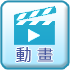 莎士比亞
(06:17)
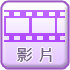 遇見藝術家—
莎士比亞
(12:08)
課P117
莎士比亞二十多歲時到倫敦參與戲劇演出並編寫劇本，一生創作了三十多部劇本。其劇作結構嚴謹、刻畫入微、充滿哲理，頗具藝術性，奠定了他在文學史上不朽的地位。劇作中以羅密歐與茱麗葉、哈姆雷特、仲夏夜之夢等最為世人稱頌。
︴︴︴
︴︴︴︴
作    者
︴︴︴︴
︴︴︴
︴︴
(一)
莎士比亞名言
1真正的愛情是不能用言語表達的，行為才是忠心的最好說明。
2不愛自己，怎麼能愛別人呢？
3真實愛情的途徑並不平坦。
4愛情的野心使人倍受痛苦。
感情箴言
作者補充
(二)
1一個驕傲的人，結果總是在驕傲中毀滅了自己。
2人生苦短，若虛度年華，則短暫的人生就太長了。
3本來無望的事，大膽嘗試，往往能成功。
4在時間的大鐘上，只有兩個字｜｜現在。
人生智慧
作者補充
(三)
1一個本領超群的人，必須在一群勁敵之前，才能夠顯出他不同凡俗的身手。
2時間是審查一切罪犯最老練的法官。
處世哲學
作者補充
3書籍是全世界的營養品。生活裡沒有書籍，就好像沒有陽光；智慧裡沒有書籍，就好像鳥兒沒有翅膀。
4閃光的東西，並不都是金子；動聽的語言，並不都是好話。
作者補充
課P118
凱普雷特與蒙塔古是義大利 維洛那城的兩大世仇家族，長年衝突不斷。某
次，蒙塔古家族的羅密歐與凱普雷特家族的茱麗葉在面具舞會上一見鍾情，兩人於樓臺會時互許終身。
故事簡介
課P118
狹路相逢：比喻仇人相遇。
之後，羅密歐到修道院告訴勞倫斯神父這個好消息，神父認為兩人結婚，有助於兩大家族恢復和平，便答應為他們主持婚禮。
		不久，羅密歐與友人和茱麗葉的堂哥提伯特狹路相逢，雙方發生激烈打鬥，互有死傷。羅密歐也因而犯了殺人罪。
故事簡介
課P118
帕里斯伯爵：為當時維洛那城
　　　　　　的統治者。
羅密歐因為此案被判永遠不能回到維洛那，而此時茱麗葉被父親逼迫嫁給帕里斯伯爵。婚禮前一晚，在勞倫斯神父的設計下，茱麗葉喝下預備的藥水，打算藉著假死再伺機與羅密歐相會。於是，婚禮變喪禮，茱麗葉被送入了凱普雷特家族的墓穴。
故事簡介
課P118
通報：通知、傳達。
陰錯陽差下，負責通報茱麗葉假死消息的人未能及時告知羅密歐。羅密歐誤以為茱麗葉已經身亡，於是來到凱普雷特家族的墓穴，喝下毒藥死在茱麗葉身旁。茱麗葉醒來後，赫然看到羅密歐的屍體，悲痛欲絕下，就拔出羅密歐的佩劍自刎而死。
故事簡介
課P118
幡然醒悟：指澈底悔改、覺悟。
勞倫斯神父向兩家族的父母細訴了羅密歐與茱麗葉相愛的故事，痛失子女的雙方父母幡然醒悟，因而化解積怨，從此和平相處。
故事簡介
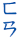 ●維洛納城：維洛納︵Verona︶拉丁語的意思是﹁高雅的城市﹂，公元前一世紀已是古羅馬帝國時代的一個重要軍事要地，城中仍保留許多古羅馬建築，現今城中心交通幹道的格局也還保持著古羅馬時代的網狀結構，因而被視為義大利第二大的古羅馬城市，
故事簡介補充
有﹁小羅馬﹂之稱，二○○○年入選聯合國教科文組織的世界遺產名錄。
故事簡介補充
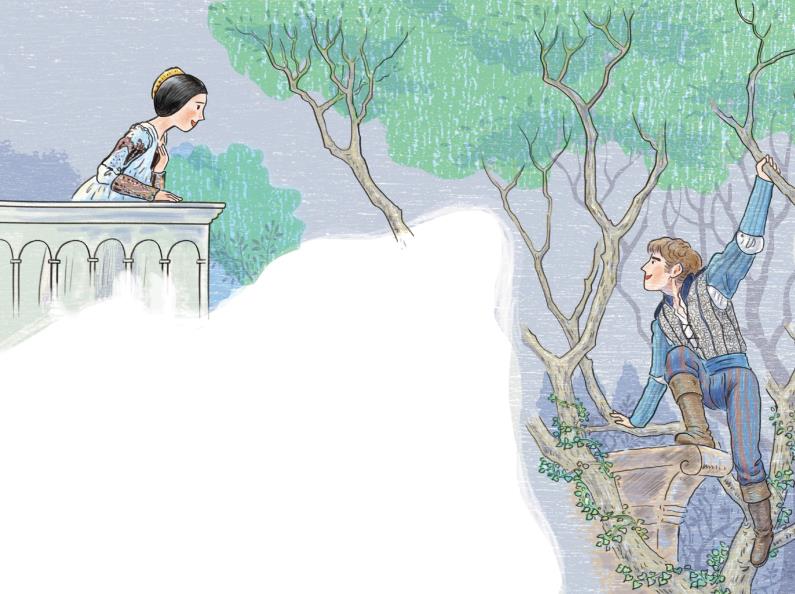 課文動畫
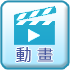 羅密歐與茱麗葉
樓臺會
(06:36)
課P119
羅密歐和友人混入凱普雷特家所舉辦的面具舞會，在與茱麗葉共舞後，彼此一見鍾情。舞會結束，羅密歐想伺機對茱麗葉傾訴愛意，於是脫離同伴，獨自潛入凱普雷特家的花園。
前情提要
課文‧注釋
課P119
1
1︵羅莎琳為凱普雷特的姪女，因而收到舞會的邀請。羅密歐原要追求的是羅莎琳，因而混入舞會想藉機親近她︶
友人遍尋不著羅密歐，便刻意以他先前追求美少女羅莎琳不成一事加以嘲笑，好刺激他現身。但執意要見茱麗葉的羅密歐不願現身，友人只好離去。
課文‧注釋
課P119
第二場　義大利 維洛那。凱普雷特家的花園
【羅密歐上場】
羅密歐（獨白）：沒有受過傷的人，才會譏笑別人身上的疤痕。
【茱麗葉出現在窗邊】
課文‧注釋
課文提問１
課P120
羅密歐（獨白）：輕聲點！從窗口透出來的是什麼光？ 那是東方，茱麗葉就是太陽！升起來吧，美麗的太陽！讓嫉妒妳的月亮消失吧！
譬喻
課文‧注釋
提問
感嘆
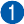 課文提問２
形音義 嫉
課P120
︵意中人：心中所思念或屬意的人︶
啊！那是我的意中人，她是我的愛！唉，但願她知道我愛她！
課文‧注釋
課P120
2
2︵情人眼中出西施，無一不美︶
︵香腮：指女性的面頰︶
她的眼睛把整個天空照得如此明亮，安睡的鳥兒以為即將破曉而開始歌唱。
瞧！她用纖手托住香腮，多美啊！
啊，但願我是她手上的手套，可以輕撫她的臉龐！
感嘆
誇飾
課文‧注釋
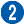 形音義 纖
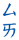 課P120
茱麗葉（獨白）：唉呀！
羅密歐（獨白）：她說話了。啊，再說下去吧！夜空中，她在我的頭頂閃耀，有如舞動雙翅的天使，輕踩著雲朵在天空悠然而過。
課文‧注釋
譬喻
課P121
3
3︵茱麗葉的話與後段羅密歐願意放棄蒙塔古家族與自己姓氏的說法呼應，可見兩人感情的真摰︶
茱麗葉（獨白）：啊！羅密歐啊，羅密歐！為什麼你偏偏是羅密歐？否認你的父親，拋棄你的姓名吧！如果你不願意，那麼只要你宣誓做我的愛人，我將不再是凱普雷特家族的人。
課文‧注釋
課文提問３
課文提問４
A
課P121
羅密歐（獨白）：我是繼續聽下去呢，還是現在就和她說話？
茱麗葉（獨白）：只有你的姓氏才是我的仇敵，但姓氏又有何意義呢？即使你不姓蒙塔古，你仍然是你。
課文‧注釋
激問
課P121
4
4︵此句強調名稱只是個符號，最重要的是事物的本質。茱麗葉愛的是羅密歐本人，不管他叫什麼名字，都是她的所愛︶
玫瑰即使換個稱呼，它依舊芬芳。羅密歐要是換個姓氏，也無損他的可愛完美。羅密歐，拋棄你的姓氏吧，我願意把整個心靈託付給你。
課文‧注釋
課文提問５
課文提問６
課P122
5
5︵呼應茱麗葉的說法，可見兩人對愛情的堅貞義無反顧︶
羅密歐：那麼我就聽妳的話，妳只要稱我為愛人，我就擁有一個新的稱呼。從今以後，再也不叫羅密歐了。茱麗葉：你是誰？在黑夜裡，偷聽我的心事！
課文‧注釋
B
●Ａ與Ｂ相互呼應。
課文提問７
課P122
6
6︵可見羅密歐的聲音、形貌已深印在茱麗葉心中︶
羅密歐：我不知道該如何告訴妳我的姓名，因為它是妳的仇敵，我痛恨它！就算寫出來，我也會把它撕碎。
茱麗葉：儘管短短幾句話，我已認出你的聲音，你不就是蒙塔古家的羅密歐嗎？
課文‧注釋
激問
課P122
7
7︵與下句﹁假如他們發現你，絕對不會放過你！﹂可看出兩個家族的仇恨有多深︶
羅密歐：美麗的姑娘，妳要是不喜歡，我就不姓蒙塔古，也不叫羅密歐。
茱麗葉：你怎麼會到這兒來？攀爬這花園的高牆不容易呀。若是被我家裡的人發現，一定不讓你活命。
課文‧注釋
課文提問８
課P123
8
8︵可以看出羅密歐感情的強烈︶
羅密歐：石頭圍成的高牆怎能阻隔愛情？是愛情輕盈的翅膀讓我飛了過來。愛情讓人有勇氣敢於冒險，所以妳的家人也攔不住我。
茱麗葉：假如他們發現你，絕對不會放過你！
課文‧注釋
轉化
激問
課P123
9
9︵茱麗葉雖然珍惜與羅密歐的相聚，但考量兩個家族仇恨極深，故擔心他的安危。相較於羅密歐的義無反顧，顯得較為冷靜、謹慎︶
羅密歐：唉！妳的眼睛比他們二十把劍還要厲害，只要妳溫柔甜蜜地望著我，我對他們的敵意便無所畏懼。
茱麗葉：我怎麼也不願讓他們在這兒看到你。
課文‧注釋
誇飾
課P123
︵苟延殘喘：勉強存續生命︶
羅密歐：在這黑夜裡，不會被他們發現。只要妳愛我，被他們看見又何妨呢？得不到妳的愛，活著也是苟延殘喘，倒不如讓他們的仇恨結束我的生命。
課文‧注釋
激問
課文提問９
轉化
課P124
︵愛神：指羅馬神話中專司戀愛的神。傳說是女神維納斯的兒子，名叫邱比特，常被塑造成手拿弓箭，背部有一對翅膀的男童形象︶
茱麗葉：是誰指點你找到這個地方的？
羅密歐：是愛神引領我來到此地。哪怕妳在最荒遠的海濱，我雖然不是舵手，也會像商人尋寶般去冒險追尋。
課文‧注釋
課P124
茱麗葉：幸虧黑夜替我罩上了面紗，否則剛才被你偷聽到我的心事，你一定會看見我羞愧臉紅。
課文‧注釋
課P124
︵舉止輕浮：言行隨便不莊重︶
︵輕佻：行為舉止不莊重︶
英俊的羅密歐，我對你太痴情了，你可能會覺得我舉止輕浮。原諒我吧，是黑夜洩漏了我深藏心底的祕密，不要把我的主動示愛視為輕佻。
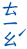 課文‧注釋
轉化
課文提問10
課P124
羅密歐：姑娘，妳看皎潔的月光把樹梢染成一片銀白，讓我對著聖潔的月亮發誓｜｜
課文‧注釋
課P124
10
10︵顯示茱麗葉內心對愛情既期待又怕受傷害，也是全劇結局發展的伏筆︶
茱麗葉：啊！千萬不要對著月亮發誓，月有陰晴圓缺，你若對著它發誓，愛情也會像它一樣無常。
課文‧注釋
課文提問11
課文提問12
課P124
11
11︵茱麗葉點出愛情最重要的是誠心，而非花俏動人的語詞︶
羅密歐：那麼我要對什麼發誓呢？
茱麗葉：根本不必對什麼發誓，如果一定要的話，就以你真誠的自我來發誓吧，我一定會相信你的。
課文‧注釋
課P125
【羅密歐舉起手發誓】
羅密歐：假如我心底真摯的愛情｜｜
茱麗葉：好了，不要發誓。儘管我喜歡你，卻不願今晚就立下愛的誓約。
課文‧注釋
課文提問13
課文提問14
課P125
12
12︵其實兩人已互許終身，作者似乎也藉茱麗葉的話來預示兩人愛情的結局︶
︵蓓蕾：含苞未開的花朵︶
這樣私訂終身太輕率，怕會像閃電般來得突然，卻快速消逝。親愛的，晚安，等我們下次見面時，愛情的蓓蕾會在夏日和風的吹拂下，開出美麗的花朵。
課文‧注釋
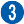 形音義 率
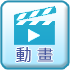 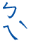 轉化
蓓蕾(01:42)
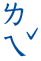 課P125
奶媽：【在屋內高喊】小姐！
茱麗葉：我聽見裡面有人在叫。親愛的，再會吧！【向屋內高喊】好！奶媽，我就來了！
【轉向對羅密歐說】親愛的羅密歐，你要真心待我！稍等一會兒，我立刻回來。
課文‧注釋
課P125
13
13︵羅密歐對愛情的突然降臨，感覺如夢幻般不真實︶
【茱麗葉走進屋內】
羅密歐（獨白）：幸福的夜晚啊！難道我在做夢嗎？這麼美好的事恐怕不是真實的。
課文‧注釋
課P126
【茱麗葉再次出現在窗邊】
茱麗葉：親愛的羅密歐，再說幾句話，我們就該道別了。如果你的愛純潔誠摯，是真心想娶我，明天我會派人去找你，確定婚禮的時間和地點。我願意將命運託付給你，天涯海角永相隨。
課文‧注釋
課P126
奶媽：【在屋內高喊】小姐！
茱麗葉：就來了。【轉向對羅密歐說】倘若你沒有誠意，那麼我懇求你，停止追求，讓我獨自傷心吧。
課文‧注釋
課P126
14
14︵以誇飾手法寫出茱麗葉對羅密歐的愛戀，以及依依不捨的離情︶
【羅密歐再次舉手發誓】
羅密歐：我要以我的靈魂｜｜
茱麗葉：我要向你道一千次晚安！【茱麗葉進入屋內】
課文‧注釋
誇飾
課P126
羅密歐（獨白）：夜晚沒有妳的光，我會感到一千倍的傷心！
課文‧注釋
誇飾
課P126
15
15︵以譬喻和映襯的手法來表達相聚時的快樂與離別的無奈︶
赴情人約會，就像學童拋開書本一樣開心；
和情人離別，就像學童去上學般心情沉重。
【羅密歐離開舞臺】
映襯、譬喻
課文‧注釋
課文提問15
課文提問16
課文提問17
羅密歐與茱麗葉樓臺會
課文結構表
第四層次：離情依依｜｜奶媽催促
　　　　　茱麗葉入睡，兩人只好
　　　　　依依道別。
第三層次：羅密歐與茱麗葉互訴愛
　　　　　意｜｜茱麗葉發現羅密
　　　　　歐，兩人都知對方深愛
　　　　　自己，進而互訴愛意。
第二層次：茱麗葉的獨白｜｜羅密
　　　　　歐發現茱麗葉，並靜聽
　　　　　茱麗葉窗邊訴情。
第一層次：羅密歐潛入花園｜｜面
　　　　　具舞會後，羅密歐潛入
　　　　　花園，尋找茱麗葉的所
　　　　　在。
本文為劇本，分為四個層次，以獨白、對話與動作描述，來推展情節並表現人物性格。閱讀時應特別注意對話中所呈現的人物感情或心境。
第一層次：羅密歐潛入花園｜｜面具舞會後，羅密歐潛入花園，尋找茱麗葉的所在。
課文補充
第二層次：茱麗葉的獨白｜｜羅密歐發現茱麗葉，並靜聽茱麗葉窗邊訴情。
第三層次：羅密歐與茱麗葉互訴愛意｜｜茱麗葉發現羅密歐，兩人都知對方深愛自己，進而互訴愛意。
第四層次：離情依依｜｜奶媽催促茱麗葉入睡，兩人只好依依道別。
課文補充
課P127
本段情節在鋪陳羅密歐與茱麗葉純真浪漫的愛情。劇作家以兩大家族的世仇為背景，和單純的戀情構成極大的對比反差，來增添戲劇的張力，並營造出緊張的氛圍，使讀者心緒隨之起伏跌宕，更想一探究竟。
張力：藝術作品中，介於抽象
　　　與具體之間、全體與各
　　　個之間、字語的狹義與
　　　廣義之間等的制衡力量。
起伏跌宕：指高低起伏。
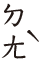 課文賞析
課P127
劇本的特色主要是藉對話來推展情節，文中透過男女主角的對話將兩人的性格、對愛情的真誠堅定與複雜糾結的心理情緒，刻畫得極為細膩生動。如：茱麗葉面對愛情顯得較含蓄理性，羅密歐則熱情衝動。
課文賞析
課P127
而當兩人互訴衷情時，茱麗葉雖渴望羅密歐能多待些時刻，又不時擔心羅密歐的安危，一再提醒他千萬別被家人發現。羅密歐則說：「得不到妳的愛，活著也是苟延殘喘，倒不如讓他們的仇恨結束我的生命。」表現出對愛情的義無反顧。
義無反顧：本著正義勇往直前，
　　　　　絕不退縮。
課文賞析
課P127
莎翁劇本擅長以淺顯的對白營造豐美的意象，或展現生活的哲理，如「夜空中，她在我的頭頂閃耀，有如舞動雙翅的天使，輕踩著雲朵在天空悠然而過」、「妳看皎潔的月光把樹梢染成一片銀白」、
課文賞析
課P127
「愛情的蓓蕾會在夏日和風的吹拂下，開出美麗的花朵」等句，勾繪出極具畫面感的華美意象。而「沒有受過傷的人，才會譏笑別人身上的疤痕」、「玫瑰即使換個稱呼，它依舊芬芳」等句，則流露出生活的智慧，在在顯示莎翁文字技巧的高妙。
課文賞析
課P127
本篇文句優美，呈現愛情的甜蜜，不僅劇中許多對白成為眾人熟知的經典名句，其動人的情節，還不斷被改編演出，成為莎翁劇中膾炙人口的章節。
課文賞析
莎士比亞的劇作中有許多著名的獨白，讀者可以從這些獨白來透視主角的內心世界，了解其性格。而隨著故事情節發展，讓我們更能感受作者對現實、人生的深刻認識。
	莎士比亞創作戲劇時期，正值文藝復興時期，此時也盛行修辭學，故其劇作臺詞裝飾性強，善用比喻，
課文賞析補充
更有想像意境。莎士比亞善於韻文、散文交錯運用，且古英文有別於中文四聲，朗讀其作品頗具韻律感。
課文賞析補充
課P128
一、言為心聲：對話能表達出劇中人物的心理情緒，請判斷下列各題，分別呈現出何種情緒或心境？並從參考選項選出適當的答案，填入空格中。
參考選項：
　義無反顧，在所不惜
　既期待又怕受傷害
　情真意摯，堅定執著
　開心驚喜，難以置信
(A)
(D)
(C)
(B)
應用練習
課P128
參考選項：
　義無反顧，在所不惜
　既期待又怕受傷害
　情真意摯，堅定執著
　開心驚喜，難以置信
(A)
(D)
(C)
(B)
應用練習
Ａ
課P128
參考選項：
　義無反顧，在所不惜
　既期待又怕受傷害
　情真意摯，堅定執著
　開心驚喜，難以置信
(A)
(D)
(C)
(B)
應用練習
Ｃ
課P128
參考選項：
　義無反顧，在所不惜
　既期待又怕受傷害
　情真意摯，堅定執著
　開心驚喜，難以置信
(A)
(D)
(C)
(B)
應用練習
Ｂ
課P128
參考選項：
　義無反顧，在所不惜
　既期待又怕受傷害
　情真意摯，堅定執著
　開心驚喜，難以置信
(A)
(D)
(C)
(B)
應用練習
Ｄ
課P129
二、角色判讀：下列有關奶媽這個角色的敘述，何者正確？請在（　）中打　。
（　）

應用練習
1劇中奶媽是個只聞其聲卻未現身的角色。

課P129
二、角色判讀：下列有關奶媽這個角色的敘述，何者正確？請在（　）中打　。
（　）
應用練習
2奶媽藉著呼喚，想打斷茱麗葉與羅密歐的交談。

課P129
二、角色判讀：下列有關奶媽這個角色的敘述，何者正確？請在（　）中打　。
（　）
應用練習
3奶媽反對茱麗葉與羅密歐交往。

課P129
二、角色判讀：下列有關奶媽這個角色的敘述，何者正確？請在（　）中打　。
（　）

應用練習
4奶媽一再呼喚，增加劇情緊張感。

課P129
二、角色判讀：下列有關奶媽這個角色的敘述，何者正確？請在（　）中打　。
（　）
應用練習
5奶媽早已發現羅密歐的蹤影。

課P129
三、劇本詮釋
揣摩：猜測、分析。
應用練習
1聲情結合：推選三位同學分別扮演羅密歐、茱麗葉與奶媽，並細心揣摩人物獨白或對話的心理情緒，以適當的感情、語調加以誦讀。
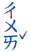 課P129
應用練習
2舞臺演出：充分了解劇本情節後，可適度調整、改編內容，再準備服裝、布景、道具等加以演出。
課P130
答：要有同理心，不應在別人傷口上撒鹽。
一、羅密歐說：「沒有受過傷的人，才會譏笑別人身上的疤痕。」這句話對我們待人處世有何啟發？請說說你的看法。
問題與討論
課P130
答：因為兩家族是世仇，她擔心羅密歐如果被發現會有危險。
二、茱麗葉發現羅密歐潛入花園時說：「若是被我家裡的人發現，一定不讓你活命。」、「假如他們發現你，絕對不會放過你！」為什麼她會這麼說呢？
問題與討論
課P130
答：雖然對羅密歐的愛情非常熱烈，卻仍維持一個女孩子應有的教養和理性。
三、「英俊的羅密歐，我對你太痴情了，你可能會覺得我舉止輕浮。原諒我吧，是黑夜洩漏了我深藏心底的祕密，不要把我的主動示愛視為輕佻。」茱麗葉的這段話透露出什麼樣的心理？
問題與討論
課P130
答：顯示她內心對愛情既期待又怕受傷害，深怕愛情像月亮一樣無常。
四、當羅密歐要對著月亮發誓時，茱麗葉卻加以阻止，其原因為何？
問題與討論
課P131
本書是專為青少年編寫的莎士比亞劇作選輯，介紹莎翁的第十二夜、馬克白、羅密歐與茱麗葉、仲夏夜之夢等十部代表作，
莎士比亞故事選（上、下冊），伊蕾娜．坦普林繪，安娜．克雷邦改寫，劉嘉
路譯，張子樟、游鎮維賞析，未來出版社，民國　年
︴
︴︴︴︴︴︴︴
︴︴︴︴︴︴︴
閱讀小書房
︴︴︴︴
︴︴︴︴
︴︴︴
102
課P131
並以優美動人的文字配合精緻的插畫，再加上名家的導讀，帶領讀者進入莎翁動人的戲劇世界。
閱讀小書房
課P131
此書將羅密歐與茱麗葉劇本以漫畫形式呈現，圖文配合，讓讀者更輕鬆容易地了解故事的脈絡，進而領略莎翁原作的精彩之處。
經典圖像小說：羅密歐與茱麗葉，威廉‧莎士比亞著，Megumi Isakawa繪，陳姿瑄譯，小熊出版社，民國　年
︴︴
︴︴︴︴︴︴︴︴︴︴︴︴
閱讀小書房
︴︴︴︴︴︴︴
104
課P131
本書精選莎士比亞經典名言一百句，透過出處與戲劇情節的介紹，讓讀者理解名言的典故與深義。除了可以讓我們領略莎翁魅力所在，也可以作為寫作引用的素材，以及待人處世的借鑑。
這些話，為什麼這麼神　莎士比亞經典名言　句，小田島雄志著，詹慕如譯，本事出版社，民國　年
︴︴︴︴︴︴︴︴︴
︴︴︴︴︴︴︴︴︴︴︴︴
閱讀小書房
104
100
?!
1嫉　：  


2疾　：
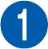 嫉、疾
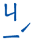 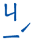 (1)
(2)
(3)
(1)
(4)
(2)
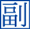 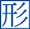 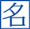 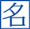 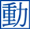 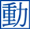 妒忌：如：嫉妒。
憎恨。如：嫉惡如仇。
病。如：隱疾、積勞成疾。
痛苦。如：民間疾苦。
快速、猛烈。如：疾風知勁草。
急速、猛烈。如：疾馳、大聲疾呼。
返 回
1纖　 ：  



2讖　 ：


3懺　 ：
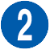 纖、讖、懺、籤
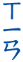 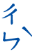 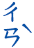 (1)
(2)
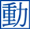 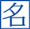 預測災異吉凶的言論或徵兆。如：一語成﹁讖﹂。
悔悟。如：﹁懺﹂悔。
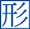 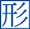 柔美、細長。如：﹁纖﹂手。
細小、輕微。如：﹁纖﹂細。
返 回
4籤　 ：
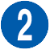 纖、讖、懺、籤
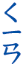 (1)
(2)
(3)
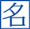 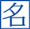 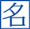 一種占卜用具。用來求神門佛、占卜吉凶的細長竹條。如：抽籤、求籤。
可書寫文字，作為標記之用的紙片。如：書籤、標籤。
用竹子或木材製成的尖細條狀物，通﹁扞﹂。如：牙籤、竹籤。
返 回
2   ：
1   ：
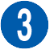 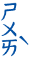 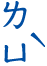 率
(4)
(3)
(2)
(1)
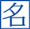 比例中相比的數。如：效率、速率。
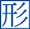 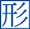 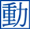 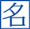 榜樣。如：表率。
帶領。如：率領。
輕浮、不細心。如：輕率、草率。
坦白、豪爽。如：坦率、直率。
返 回
答：　人要有同理心，不應
　　　在別人傷口上灑鹽。
　　　羅密歐曾追求美少女
　　　羅莎琳不成，而被朋
　　　友嘲笑。
1羅密歐說：﹁沒有受過傷的人，才會譏笑別人身上的疤痕。﹂這句話有何涵義？可推知羅密歐曾遭遇過什麼事？【類問題討論一】
課文提問
(2)
(1)
返 回
答：　茱麗葉是最耀眼的。
　　　茱麗葉是羅密歐光明
　　　的希望，使他的世界
　　　變得不一樣。
2羅密歐說：﹁茱麗葉就是太陽！﹂這句話想表達什麼？
課文提問
(1)
(2)
返 回
答：因為羅密歐的蒙塔古家族與她的凱普雷特家族是世仇，可以預想愛情會受到反對。因此她天真地希望羅密歐能拋棄家族姓名，讓愛情得以圓滿發展。
3為什麼茱麗葉最早希望羅密歐能否認他的父親，拋棄他的姓名？
課文提問
返 回
答：可以看出她對羅密歐的深情，只要羅密歐愛她，即使要她放棄凱普雷特家族的身分也願意。
4從茱麗葉說：﹁只要你宣誓做我的愛人，我將不再是凱普雷特家族的人。﹂可以看出她什麼樣的心情？
課文提問
返 回
答：她愛的是羅密歐本人，不管他叫什麼名字，都是她的所愛。
5茱麗葉說：﹁玫瑰即使換個稱呼，它依舊芬芳。﹂她想要表達什麼？
課文提問
返 回
答：　名稱只是個符號，最
　　　重要的是事物的本
　　　質。
　　　　Chocolate是許多
　　　　人喜歡的甜食，
6﹁玫瑰即使換個稱呼，它依舊芬芳。﹂這段話有何涵義？請你從在生活中找一事例加以印證。
課文提問
(2)
(1)
①
返 回
清朝譯為綽科拉，
　　　　臺灣譯為巧克力，
　　　　香港譯為朱古力，
　　　　不論叫什麼名稱，
　　　　對喜歡它的人並無
　　　　不同。
　　　　Potato這種根莖類
　　　　蔬菜，臺灣稱為馬
　　　　鈴薯，中國稱為土
　　　　豆︵臺灣 閩南語
　　　　的土豆指花生︶。
課文提問
返 回
答：與茱麗葉所說：﹁只要你宣誓做我的愛人，我將不再是凱普雷特家族的人。﹂一樣，
7羅密歐對茱麗葉說：﹁妳只要稱我為愛人，我就擁有一個新的稱呼。從今以後，再也不叫羅密歐了。﹂為什麼他要這麼說？
課文提問
返 回
只要茱麗葉愛他，即使要他放棄蒙塔古家族的身分和名字都願意。
課文提問
返 回
答：因為兩家族是世仇，她擔心羅密歐如果被發現會有危險。
8茱麗葉發現羅密歐潛入花園時說：﹁若是被我家裡的人發現，一定不讓你活命。﹂、﹁假如他們發現你，絕對不會放過你！﹂為什麼她會這麼說呢？ 【問題討論二】
課文提問
返 回
答：羅密歐可以為愛犧牲，可看出他對茱麗葉的愛意，也反映出其性格上容易感情用事的一面。
9羅密歐說：﹁只要你愛我，被他們看見又何妨呢？得不到妳的愛，活著也是苟延殘喘，倒不如讓他們的仇恨結束我的生命。﹂由此可以看出羅密歐對愛情的態度為何？
課文提問
返 回
答：雖然對羅密歐的愛情非常熱烈，卻仍維持一個女孩子應有的矜持。
10茱麗葉希望羅密歐不要把她的﹁主動示愛視為輕佻﹂，可以看出茱麗葉什麼樣的心情？【類問題討論三】
課文提問
返 回
答：顯示她內心對愛情既期待又怕受傷害。
11茱麗葉對羅密歐說：﹁千萬不要對著月亮發誓，月有陰晴圓缺，你若對著它發誓，愛情也會像它一樣無常。﹂這段話顯示她怎麼樣的心情？【類問題討論四】
課文提問
返 回
答：　羅密歐急切地想表達
　　　自己的愛意。
　　　發誓可以表達愛意，
　　　但實際上意義不大。
　　　應審慎聽其言，觀其
　　　行。
12為什麼羅密歐要急著對茱麗葉發誓呢？你覺得談戀愛時向對方發誓有什麼意義？
課文提問
(2)
(1)
返 回
答：顯示茱麗葉的顧慮與擔憂。她認為感情應該是慎重的，
13茱麗葉說：﹁儘管我喜歡你，卻不願今晚就立下愛的誓約。這樣私訂終身太輕率，怕會像閃電般來得突然，卻快速消逝。﹂這段話寫出茱麗葉的何種心情？
課文提問
返 回
太過輕率可能代表不夠真誠，來得快，去得也快，擔心羅密歐不會珍惜她。
課文提問
返 回
答：　茱麗葉對羅密歐一見
　　　鍾情，並從羅密歐的
　　　言行中肯定他對自己
　　　的愛意，因而願託付
　　　終身。
14兩人才認識不久，為什麼茱麗葉就願意將一生託付給羅密歐？你認為她這樣做合適嗎？
課文提問
(1)
返 回
愛情常需要經過長時
　　　間的考驗，一見鍾情
　　　雖然甜蜜，但仍需要
　　　審慎觀察。
課文提問
(2)
返 回
答：以譬喻和映襯的手法來表達相聚時的快樂與離別的無奈。
15﹁赴情人約會，就像學童拋開書本一樣開心；和情人離別，就像學童去上學般心情沉重。﹂此段話以什麼樣的手法來表達情人間相聚與離別時的心情？
課文提問
返 回
答：　　家族世仇、行動過
　　　　於衝動而造成遺
　　　　憾。
　　　　不要過於急躁衝
　　　　動，可以聽聽茱麗
　　　　葉的心跳，確認其
　　　　呼吸。
16羅密歐與茱麗葉的愛情最後以悲劇收場，讓人遺憾不已，你覺得造成遺憾的原因有哪些？該怎麼才可以避免遺憾？
課文提問
(1)
①
返 回
雖然愛情讓人盲目，
　　　但面對問題要懂得適
　　　時地停、看、聽，並
　　　加以判斷、思考。
課文提問
(2)
返 回
答：適當地聽取父母的意見，儘可能在交往的過程就告知父母，有問題則進行溝通。
17假若有一天你談戀愛，父母極力反對你交往的對象時，你會如何處理？
課文提問
返 回